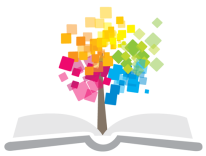 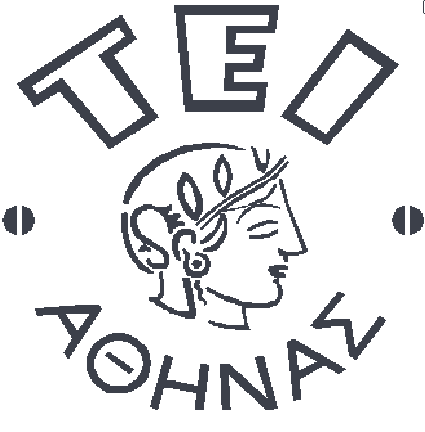 Ανοικτά Ακαδημαϊκά Μαθήματα στο ΤΕΙ Αθήνας
Αιμοδοσία (E)
Ενότητα 12: Έλεγχος Συμβατότητας (Διασταύρωση)
Αναστάσιος Κριεμπάρδης – Βασίλειος Μπίρτσας
Τμήμα Ιατρικών εργαστηρίων
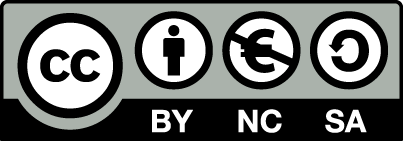 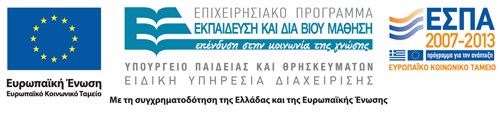 Περιεχόμενο
Αρχή μεθόδου.
Υλικά και όργανα.
Διαδικασία.
Αποτελέσματα.
Συμπεράσματα.
Σημεία Προσοχής.
Παρατηρήσεις.
1
Αρχή μεθόδου
Διασταύρωση ή έλεγχος συμβατότητας πραγματοποιείται για την ανίχνευση αντισωμάτων (πλήρων ή ατελών) στον ασθενή/δέκτη που θα στραφούν κατά των ερυθρών του δότη καταστρέφοντάς τα.
Ο in vitro έλεγχος περιλαμβάνει διάφορα υποστρώματα σε διάφορες θερμοκρασίες.
2
Υλικά και όργανα
Ορός δέκτη.
Εναιώρημα ερυθρών δότη.
Διάλυμα βόειου λευκωματίνης 22% ή 30%.
Πολυδύναμος αντισφαιρινικός ορός.
Φυσιολογικός ορός (Φ.Ο.).
Σωληνάρια αιμόλυσης.
Σιφώνια Pasteur.
Φυγόκεντρος.
Υδατόλουτρο ή επωαστικός θάλαμος.
3
Συνδυασμοί κατά ΑΒΟ
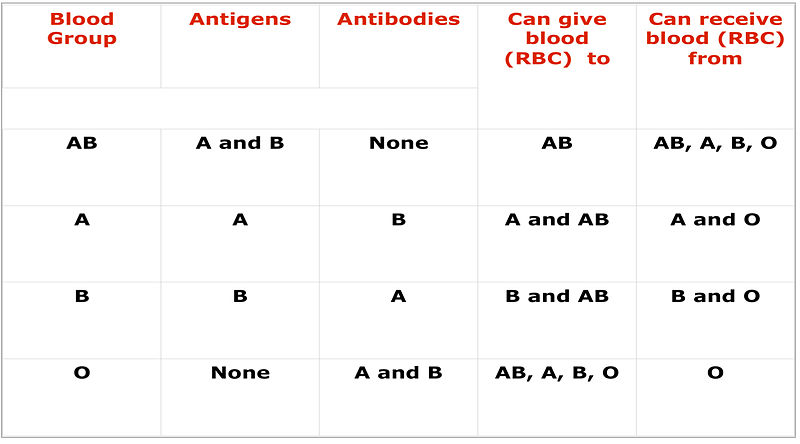 “Compatibility testing concerning RBCs 2014-02-01 00-42”, από Luigi Albert Maria διαθέσιμο με άδεια CC BY-SA 3.0
4
Διαδικασία
Η διαδικασία διασταύρωσης περιλαμβάνει δύο σωληνάρια και πραγματοποιείται σε τρεις φάσεις. Η πρώτη και δεύτερη ξεκινούν ταυτόχρονα, με τα σωληνάρια #1 και #2 αντίστοιχα ενώ η τρίτη συνεχίζει με το 2ο σωληνάριο όταν οι προηγούμενες φάσεις είναι αρνητικές. Ο ορός μας έτσι ελέγχεται σε διαφορετικές θερμοκρασίες και υποστρώματα, ενισχύοντας τις πιθανότητες ανίχνευσης αντισωμάτων.
5
Σημεία προσοχής 1/2
Πριν ξεκινήσουμε τη διαδικασία, γίνεται επανέλεγχος για τα συστήματα ΑΒΟ και Rh του δότη (ασκός) και δέκτη.
Επιλέγουμε ασκό αίματος ίδιου συστήματος κατά ΑΒΟ και Rh με αυτό του δέκτη/ασθενούς.
Σε δύο σωληνάρια σημειώνουμε τον κωδικό του δείγματος και αριθμούμε (#1, #2).
6
Διαδικασία - α΄ φάση
Στο σωληνάριο #1 προστίθενται τρεις σταγόνες ορού δέκτη και μία σταγόνα εναιωρήματος ερυθρών από τον ασκό, ανάμιξη.
Παραμονή 15΄ - 30΄ σε θερμοκρασία δωματίου.
Φυγοκέντρηση 1΄ σε 1000 στροφές.
Έλεγχος για αιμόλυση ή συγκόλληση.
7
Διαδικασία - β΄ φάση
Στο σωληνάριο #2 προστίθενται τρεις σταγόνες ορού δέκτη και μία σταγόνα εναιωρήματος ερυθρών από τον ασκό, ανάμιξη.
Προστίθενται τρεις σταγόνες λευκωματίνης 22% ή 30%, ανάμιξη.
Παραμονή 30΄- 60΄ σε 37οC.
Φυγοκέντρηση 1΄ σε 1000 στροφές.
Έλεγχος για αιμόλυση ή συγκόλληση.
8
Αποτελέσματα 1/2
Σε περίπτωση θετικού αποτελέσματος, αιμόλυση ή συγκόλληση, στην α΄ ή β΄ φάση έχουμε ασυμβατότητα και σταματάμε τη διαδικασία.
Σε αντίθετη περίπτωση - μη αιμόλυση ούτε συγκόλληση - συνεχίζουμε στην επόμενη φάση.
9
Διαδικασία - γ΄ φάση
Στην περίπτωση μη αιμόλυσης/συγκόλλησης στην α΄και β΄φάση συνεχίζουμε με το σωληνάριο #2.
Πλένεται το περιεχόμενο του σωληναρίου #2 με 0,9% NaCl τρείς φορές, ώστε να απομακρυνθούν τα ελεύθερα μόρια σφαιρίνης.
Προστίθενται δύο σταγόνες αντισφαιρινικού ορού, ανάμιξη.
Φυγοκέντρηση 1΄ σε 1000 στροφές.
Έλεγχος για αιμόλυση ή συγκόλληση.
10
Αποτελέσματα 2/2
Σε περίπτωση θετικού αποτελέσματος, αιμόλυση ή συγκόλληση, στην τελευταία φάση έχουμε ασυμβατότητα και  ο προς διασταύρωση ασκός απορρίπτεται για το συγκεκριμένο ασθενή και προχωρούμε σε νέα διασταύρωση.
Σε αντίθετη περίπτωση - μη αιμόλυση ούτε συγκόλληση – ο  διασταυρωμένος ασκός είναι συμβατός, σημαίνεται κατάλληλα, υπογράφεται και είναι έτοιμος για διάθεση στον ασθενή.
Πάντα τα αρνητικά αποτελέσματα επιβεβαιώνονται στο μικροσκόπιο.
11
Συμπεράσματα
Στη 1η φάση ελέγχουμε πλήρη αντισώματα σε 20ο C (ψυχροσυγκολλητίνες) είναι IgM και στρέφονται εναντίον αντιγόνων συστημάτων ΑΒΟ, MNSs, P, Le.
Στη 2η φάση (λευκωματίνη) ελέγχουμε πλήρη ή ατελή αντισώματα θερμού τύπου (37ο C) Kell, Le, Rh.
Στη 3η φάση (αντισφαιρινικός ορός) ελέγχουμε παρουσία IgG αντισωμάτων Rh, Kell, Fy, Jk.
12
Σημεία προσοχής 2/2
Ορός διαχωρισμένος από πρόσφατο δείγμα και όχι αιμολυμένος.
Σχολαστικό πλύσιμο ερυθρών για απομάκρυνση ελεύθερων αντισωμάτων του ορού.
Όριο χρήσης αντισφαιρινικού ορού και λευκωματίνης.
Ψευδής συγκόλληση (rouleaux).
13
Παρατηρήσεις
Η διασταύρωση δεν εξασφαλίζει:
Την επιβίωση 100% των ερυθρών in vivo, μετά από τη μετάγγιση.
Την αλλοανοσοποίηση του ασθενούς.
Την ανίχνευση των αντισωμάτων που υπάρχουν στον ορό του ασθενούς με τα ερυθρά του δότη.
Την αποκάλυψη πιθανών λαθών στον καθορισμό του συστήματος ΑΒΟ και Rh.
14
Τέλος Ενότητας
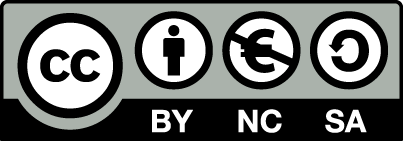 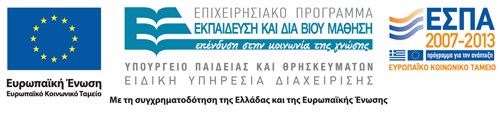 Σημειώματα
Σημείωμα Αναφοράς
Copyright Τεχνολογικό Εκπαιδευτικό Ίδρυμα Αθήνας, Αναστάσιος Κριεμπάρδης 2014. Αναστάσιος Κριεμπάρδης. «Αιμοδοσία (E). Ενότητα 12: Έλεγχος Συμβατότητας (Διασταύρωση)». Έκδοση: 1.0. Αθήνα 2014. Διαθέσιμο από τη δικτυακή διεύθυνση: ocp.teiath.gr.
Σημείωμα Αδειοδότησης
Το παρόν υλικό διατίθεται με τους όρους της άδειας χρήσης Creative Commons Αναφορά, Μη Εμπορική Χρήση Παρόμοια Διανομή 4.0 [1] ή μεταγενέστερη, Διεθνής Έκδοση.   Εξαιρούνται τα αυτοτελή έργα τρίτων π.χ. φωτογραφίες, διαγράμματα κ.λ.π., τα οποία εμπεριέχονται σε αυτό. Οι όροι χρήσης των έργων τρίτων επεξηγούνται στη διαφάνεια  «Επεξήγηση όρων χρήσης έργων τρίτων». 
Τα έργα για τα οποία έχει ζητηθεί άδεια  αναφέρονται στο «Σημείωμα  Χρήσης Έργων Τρίτων».
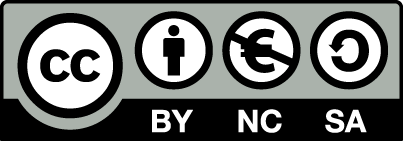 [1] http://creativecommons.org/licenses/by-nc-sa/4.0/ 
Ως Μη Εμπορική ορίζεται η χρήση:
που δεν περιλαμβάνει άμεσο ή έμμεσο οικονομικό όφελος από την χρήση του έργου, για το διανομέα του έργου και αδειοδόχο
που δεν περιλαμβάνει οικονομική συναλλαγή ως προϋπόθεση για τη χρήση ή πρόσβαση στο έργο
που δεν προσπορίζει στο διανομέα του έργου και αδειοδόχο έμμεσο οικονομικό όφελος (π.χ. διαφημίσεις) από την προβολή του έργου σε διαδικτυακό τόπο
Ο δικαιούχος μπορεί να παρέχει στον αδειοδόχο ξεχωριστή άδεια να χρησιμοποιεί το έργο για εμπορική χρήση, εφόσον αυτό του ζητηθεί.
Επεξήγηση όρων χρήσης έργων τρίτων
Δεν επιτρέπεται η επαναχρησιμοποίηση του έργου, παρά μόνο εάν ζητηθεί εκ νέου άδεια από το δημιουργό.
©
διαθέσιμο με άδεια CC-BY
Επιτρέπεται η επαναχρησιμοποίηση του έργου και η δημιουργία παραγώγων αυτού με απλή αναφορά του δημιουργού.
διαθέσιμο με άδεια CC-BY-SA
Επιτρέπεται η επαναχρησιμοποίηση του έργου με αναφορά του δημιουργού, και διάθεση του έργου ή του παράγωγου αυτού με την ίδια άδεια.
διαθέσιμο με άδεια CC-BY-ND
Επιτρέπεται η επαναχρησιμοποίηση του έργου με αναφορά του δημιουργού. 
Δεν επιτρέπεται η δημιουργία παραγώγων του έργου.
διαθέσιμο με άδεια CC-BY-NC
Επιτρέπεται η επαναχρησιμοποίηση του έργου με αναφορά του δημιουργού. 
Δεν επιτρέπεται η εμπορική χρήση του έργου.
Επιτρέπεται η επαναχρησιμοποίηση του έργου με αναφορά του δημιουργού.
και διάθεση του έργου ή του παράγωγου αυτού με την ίδια άδεια
Δεν επιτρέπεται η εμπορική χρήση του έργου.
διαθέσιμο με άδεια CC-BY-NC-SA
διαθέσιμο με άδεια CC-BY-NC-ND
Επιτρέπεται η επαναχρησιμοποίηση του έργου με αναφορά του δημιουργού.
Δεν επιτρέπεται η εμπορική χρήση του έργου και η δημιουργία παραγώγων του.
διαθέσιμο με άδεια 
CC0 Public Domain
Επιτρέπεται η επαναχρησιμοποίηση του έργου, η δημιουργία παραγώγων αυτού και η εμπορική του χρήση, χωρίς αναφορά του δημιουργού.
Επιτρέπεται η επαναχρησιμοποίηση του έργου, η δημιουργία παραγώγων αυτού και η εμπορική του χρήση, χωρίς αναφορά του δημιουργού.
διαθέσιμο ως κοινό κτήμα
χωρίς σήμανση
Συνήθως δεν επιτρέπεται η επαναχρησιμοποίηση του έργου.
Διατήρηση Σημειωμάτων
Οποιαδήποτε αναπαραγωγή ή διασκευή του υλικού θα πρέπει να συμπεριλαμβάνει:
το Σημείωμα Αναφοράς
το Σημείωμα Αδειοδότησης
τη δήλωση Διατήρησης Σημειωμάτων
το Σημείωμα Χρήσης Έργων Τρίτων (εφόσον υπάρχει)
μαζί με τους συνοδευόμενους υπερσυνδέσμους.
Χρηματοδότηση
Το παρόν εκπαιδευτικό υλικό έχει αναπτυχθεί στo πλαίσιo του εκπαιδευτικού έργου του διδάσκοντα.
Το έργο «Ανοικτά Ακαδημαϊκά Μαθήματα στο ΤΕΙ Αθηνών» έχει χρηματοδοτήσει μόνο την αναδιαμόρφωση του εκπαιδευτικού υλικού. 
Το έργο υλοποιείται στο πλαίσιο του Επιχειρησιακού Προγράμματος «Εκπαίδευση και Δια Βίου Μάθηση» και συγχρηματοδοτείται από την Ευρωπαϊκή Ένωση (Ευρωπαϊκό Κοινωνικό Ταμείο) και από εθνικούς πόρους.
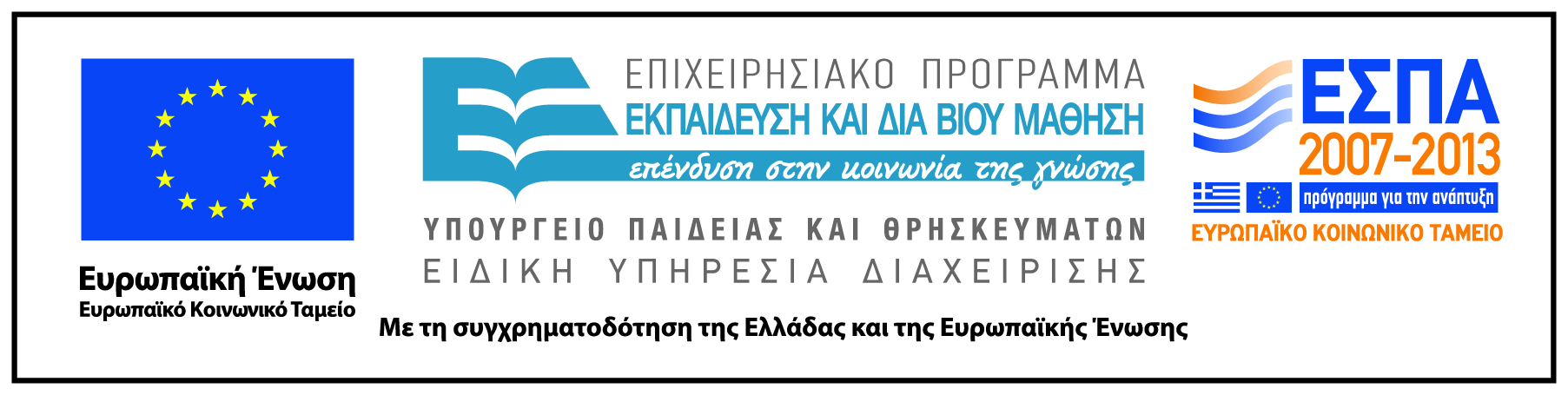